4.5. REVIEWING KEY CONCEPTSFocus Question: What have we learnt?
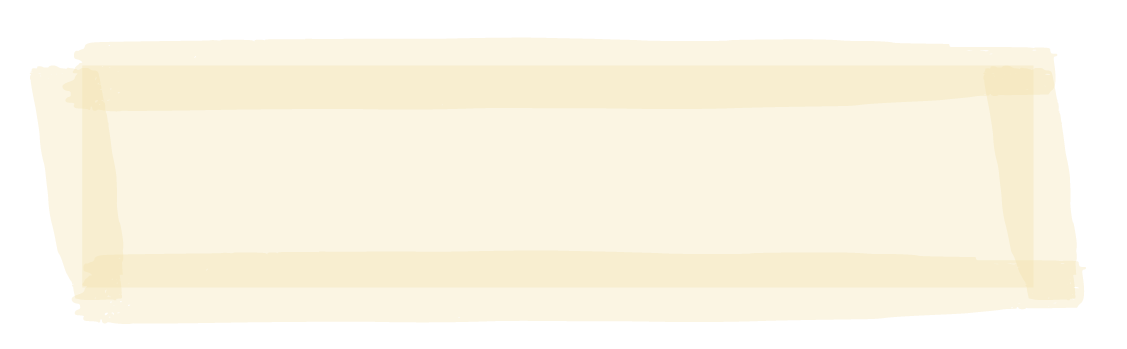 MAHI / ACTIVITY
Reflect on your learning and demonstrate your understanding by writing a script for Marine Stewardship Council booklet:
See the Write a story Worksheet
MĀTAKI TĒNEI / WATCH THIS
Short video [2:11] on marine habitat and species protection
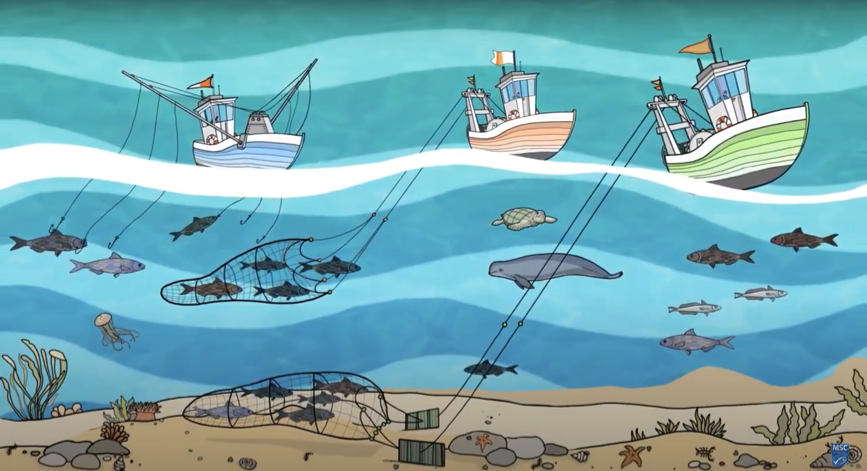 [Speaker Notes: TEACHER NOTES

Film URL: https://www.youtube.com/watch?v=s1jg8-LZXws

MAHI / ACTIVITY

Activity 4.1 gets learners to write a script using images from this short film clip to make a booklet about Marine Stewardship Council’s Principle 2.  All information needed by learners to complete this activity is in the short film.  However, the activity draws on all learning from the topic.]